m
Senior Design Project Development
The First Annual
eee Company Night
Initially (2015-2016) used network for projects as a “test” 
Continued to develop projects from contacts (conferences, on campus events, EAC, referrals, Prof Sutherland alumni visits)
Need for projects has grown (29 students in 2014/2015 to 54 students in 2021/2022)
Alumni base has also grown
2020/2021: Two alumni sponsored projects (Wessler and Environmental Consulting and Technology, Inc.)
2021/2022: Two with alumni sponsors (Hormel & Wabash), two additional projects from alumni referrals (salt free projects) 
Looking for quality, appropriately sized projects with good mentors
Monday, September 9th, 6-8PM* 
POTR 234 (Fu Room)*Come and go as schedule allows
Speed network with companies interested in hiring EEEs with friends.
Practice your pitch. Prepare for IR.
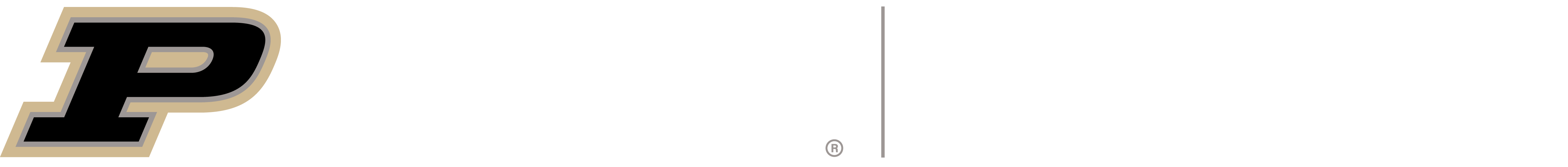